2021. 8.21  CBI研究会発表

クォーク・グルオン クラスター

埼玉医大　赤間啓一
クォーク、グルオン
原子は原子核と電子からできている。
原子核は陽子、中性子からできている。
陽子、中性子はクォークからできている。
陽子
中性子
クォーク
グルオン
クォークはグルオンを交換することによって生じる力で結合して陽子、中性子を作る。
クォーク、グルオンは閉じ込められている。
色(カラー)閉じ込め
一つ一つのクォーク、グルオンは
色(カラー)を持っていて、色の変換で不変な組み合わせの状態だけが許される。
+
+
+
+
+
量子色力学はこれに基づくゲージ理論である。
色変換不変でない粒子（クォーク、グルオン等)
は遠く離れようとすると一定の力
(閉じ込め力)で引き戻される。
電子、光子、陽子、中性子、中間子等は色変換不変なので許される。
(電磁気的)プラズマ
原子がイオンと電子に分かれて存在している状態。
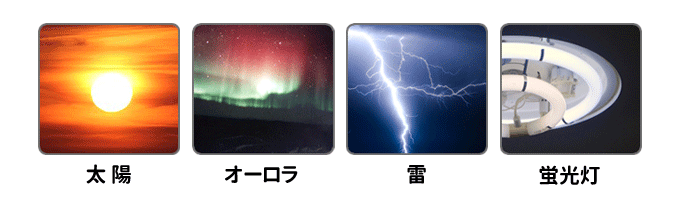 個体、液体、気体に次ぐもう一つの状態と考えられている。
クォーク・グルオン プラズマ
高温、高密度でクォーク・グルオンが密に多数
存在すると色変換不変な状態が多数可能。
クォーク・グルオンプラズマと呼ぶ。
宇宙初期に存在し、重イオン衝突実験で生成。
アメリカ ブルックヘブン 国立研究所  RHIC
スイス ジュネーブ 欧州原子核研究機構 LHC
重イオン衝突実験
金、鉛などのイオンを円形加速器で加速、正面衝突させ、出て来る素粒子を観測し、
何が起こったか推定する。
イオン
イオン
理論は原子核同士が衝突して
理想気体の様なクォーク・グルオンプラズマができると予測していた。
素粒子
実験結果は、生成された状態は理想気体ではなく、要素同士が強く相互作用する液体の様な性質を持つ状態であった。
クォーク・グルオン クラスター(私の研究)
それほど高温、高密度でないときは、
色閉じ込めの効果の
ため、かたまりを作る
ことを予測する。
クォーク・グルオン
クラスターと呼ぶ。
素粒子論と統計物理学を使って理論的に導出。内部は理想気体的クォーク・グルオンプラズマ。
大きさ∝（温度T）、粒子数∝T 6、質量∝T 7
となることを予測。実験的検証方法を提案。
二つのクラスターは色閉じ込めの統計的効果で一つになる(見える)。
例えば
空気の酸素と窒素は
自然には分離しない。
分離した状態の確率は
ほぼ0だからである。
統計的効果
同様に、色変換不変になる状態の数は
分かれた場合の数に加えて膨大な数の
別の状態が可能になる。一つの方が圧倒的
に確率が高く結果として一つになる(見える)。